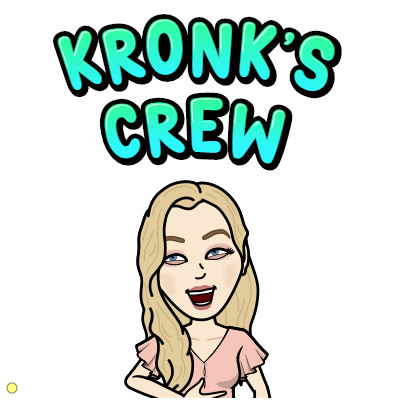 Quick write: 

 What’s the funniest thing that ever happened to you? Or...what is something that made you laugh till you cried?
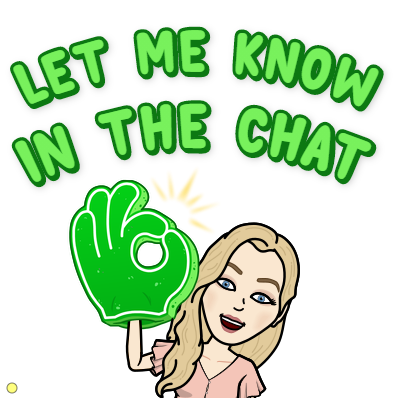 Friday
October 23, 2020
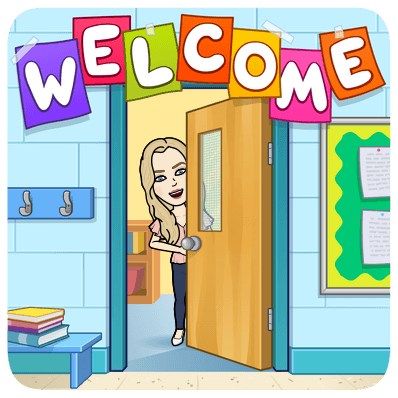 SEL Video: Why do we laugh?
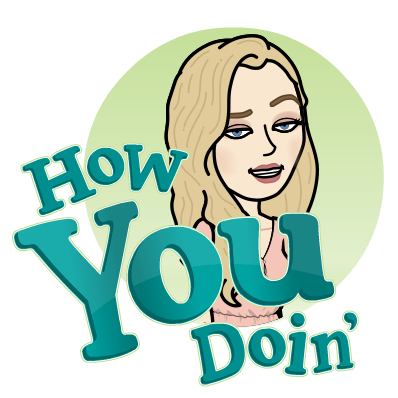 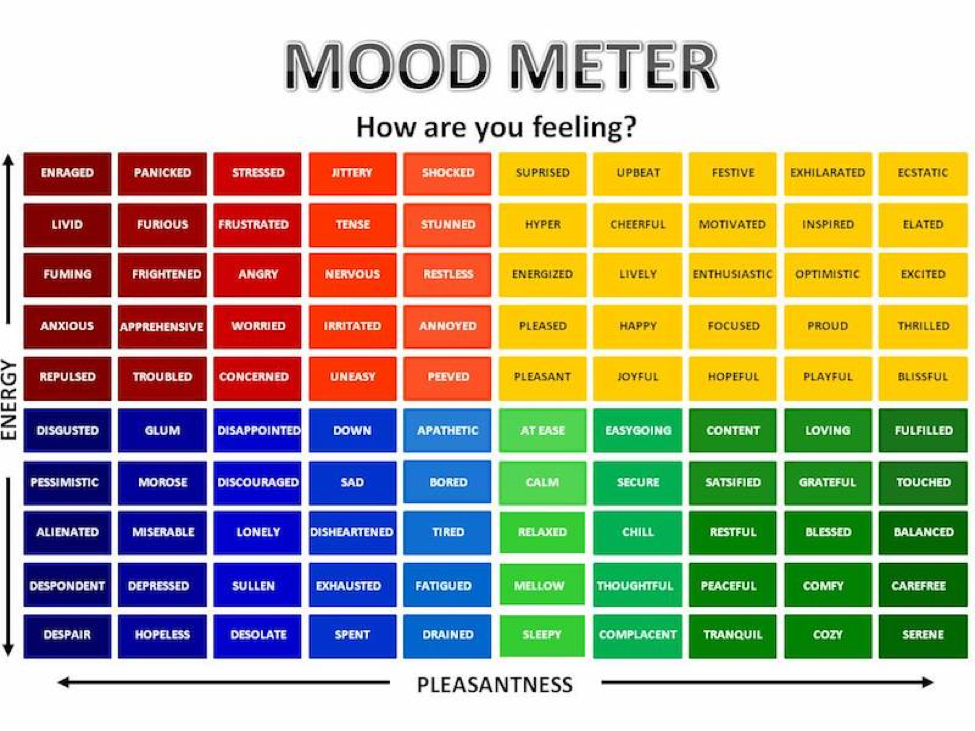 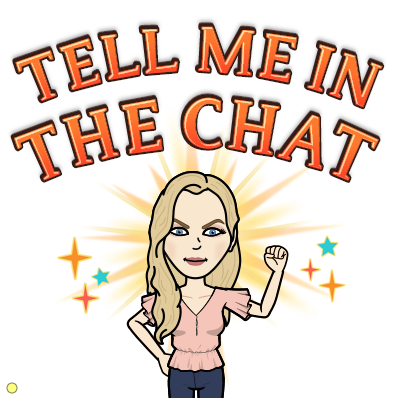 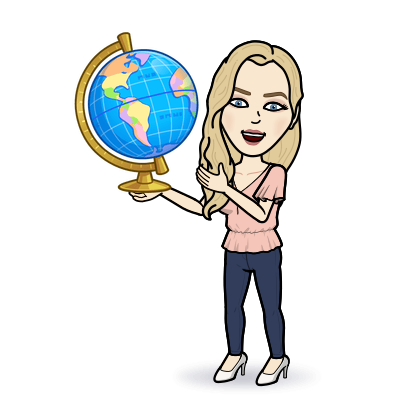 ELA 
9:10-10:30
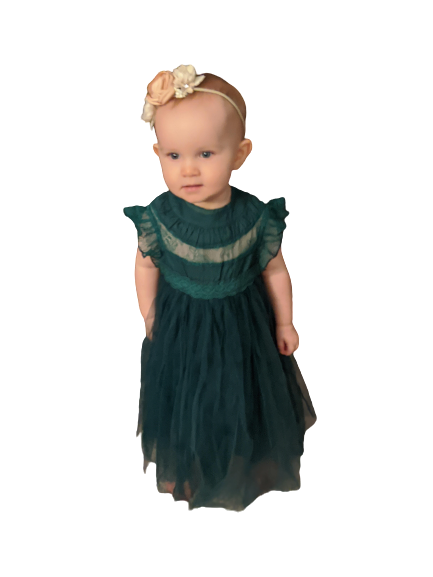 Benchmark:Week three:Lesson 11: review the features and structures of poetry
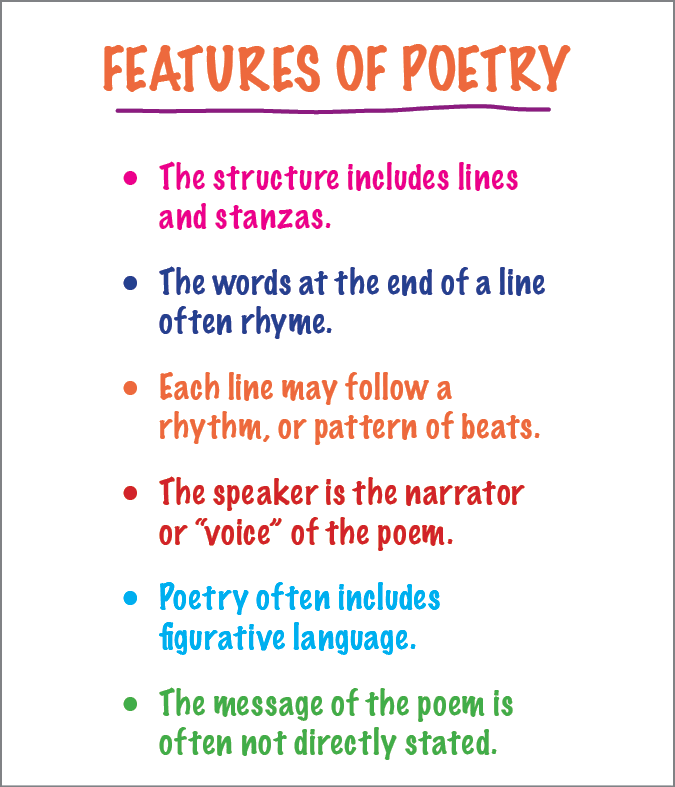 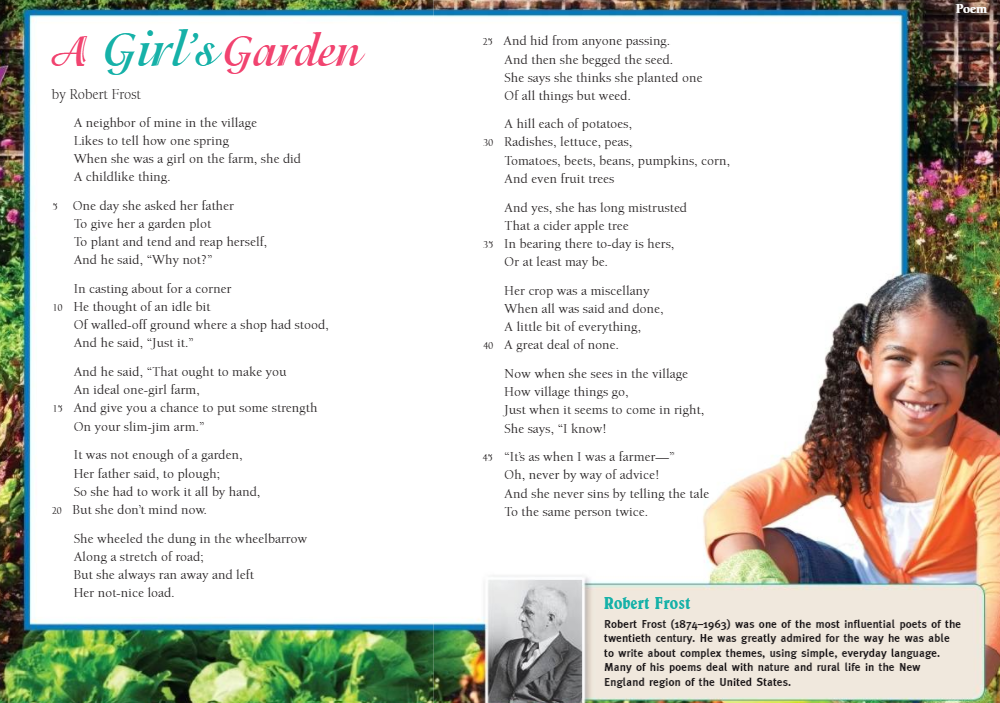 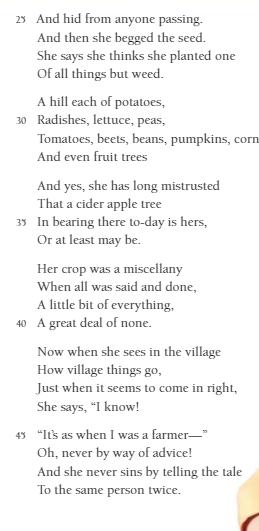 Guided practice: work with a partner
Read aloud lines 25-44. Identify and discuss the features and structures you discover. In small groups, summarize the lines.
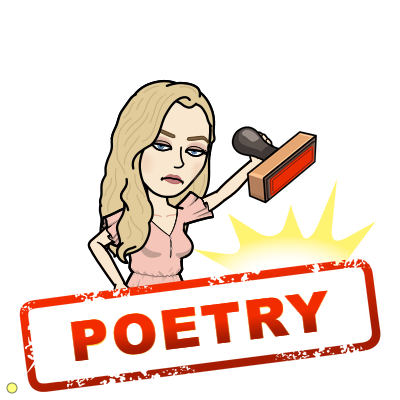 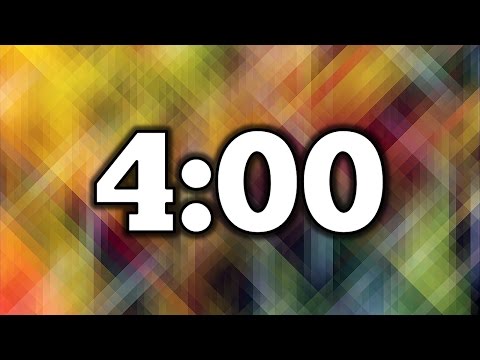 Independent Practice
Independent Practice in SCHOOLOGY
Under assignments in Benchmark, review the POETRY READING book and listen to different poems read aloud to you for 10 minutes. Which one is your favorite? Why? Summarize one poem that you listened to.
Read independently from your bookshelf.
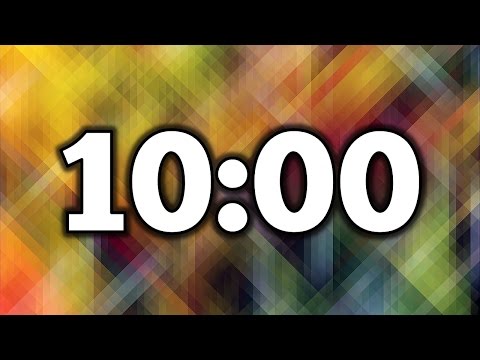 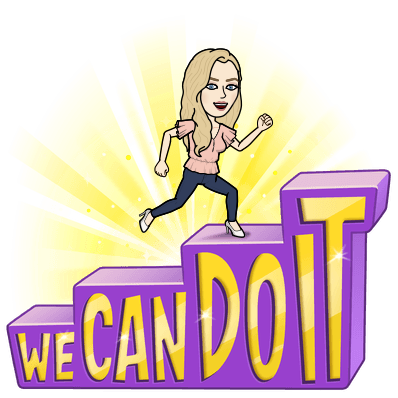 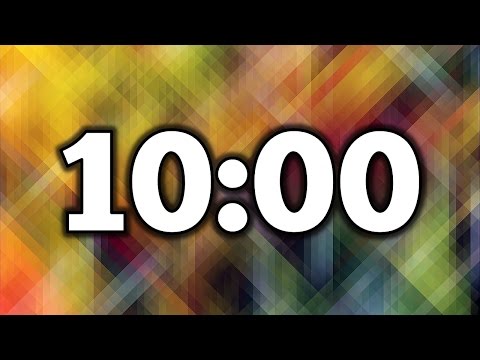 Benchmark: lesson 12: write an informative/explanatory essay: evaluate and reflect on writing
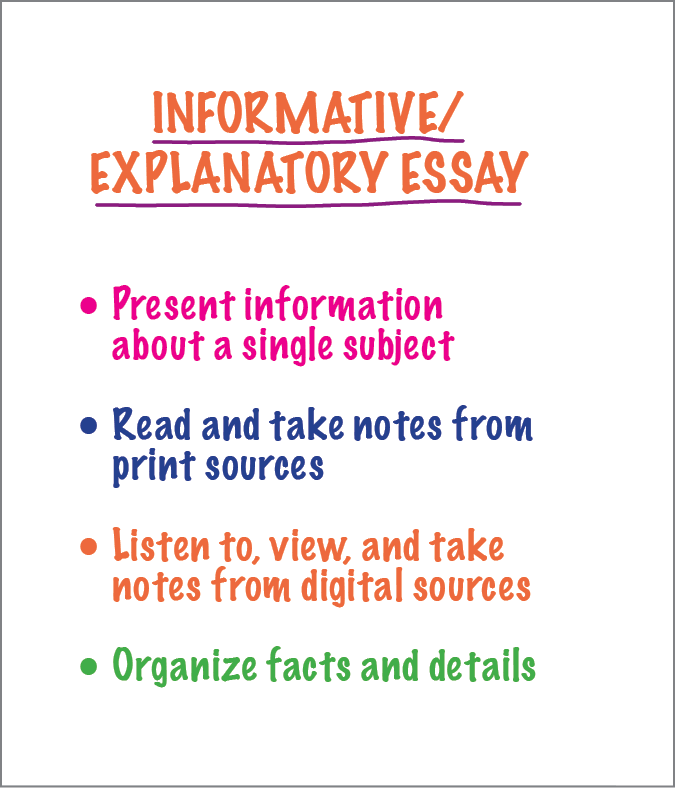 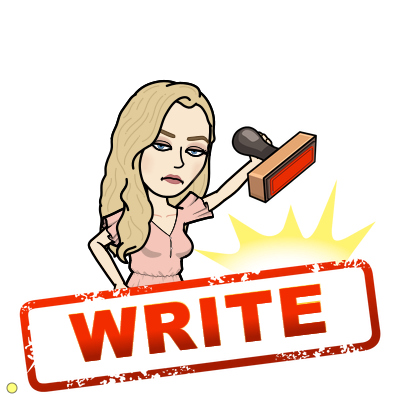 Today you will be typing your FINAL copy of your informative paper that answers the question HOW IS CORN PRODUCED IN THE UNITED STATES?
Rubric review - in schoology. Final review
Independent Practice
Independent Practice
Look through the rubric and make sure you have everything included in your paper. Begin to type it out making sure you indent, capitalize your appropriate letters, watch your grammar, and demonstrate your BEST WORK. You will submit it by tomorrow on SCHOOLOGY
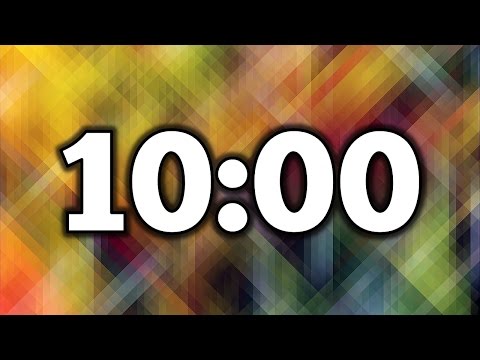 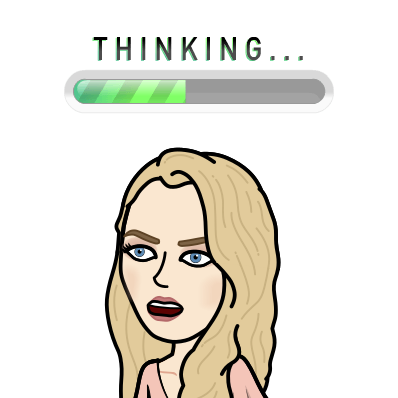 Benchmark: Lesson 13:unit wrap-up share real world perspectives
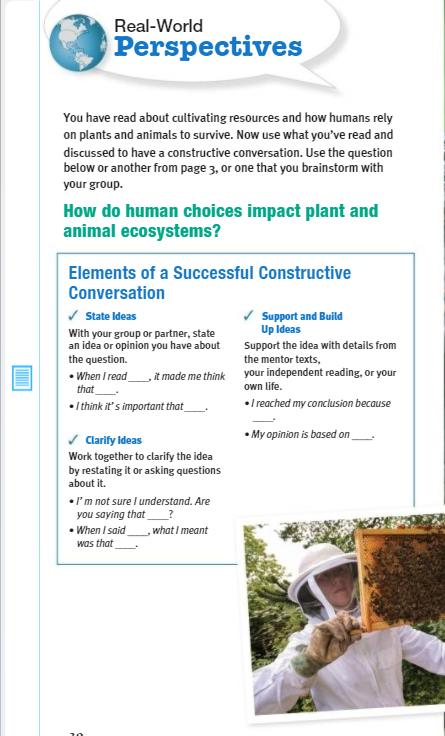 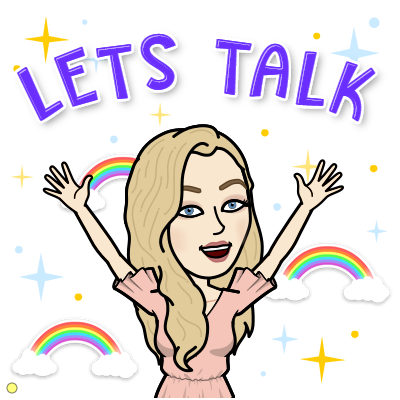 How do humans choices impact plant and animal ecosystems?
Guided practice: work with a group
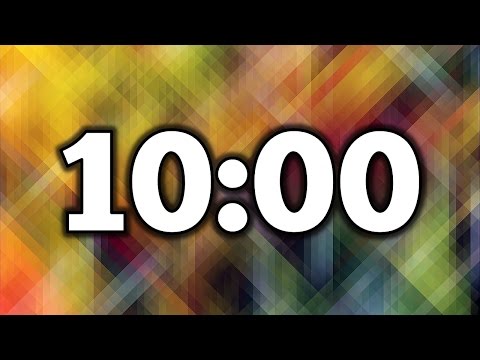 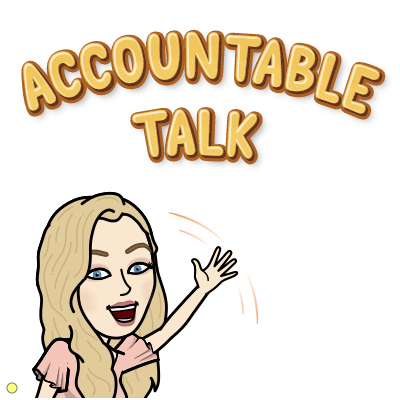 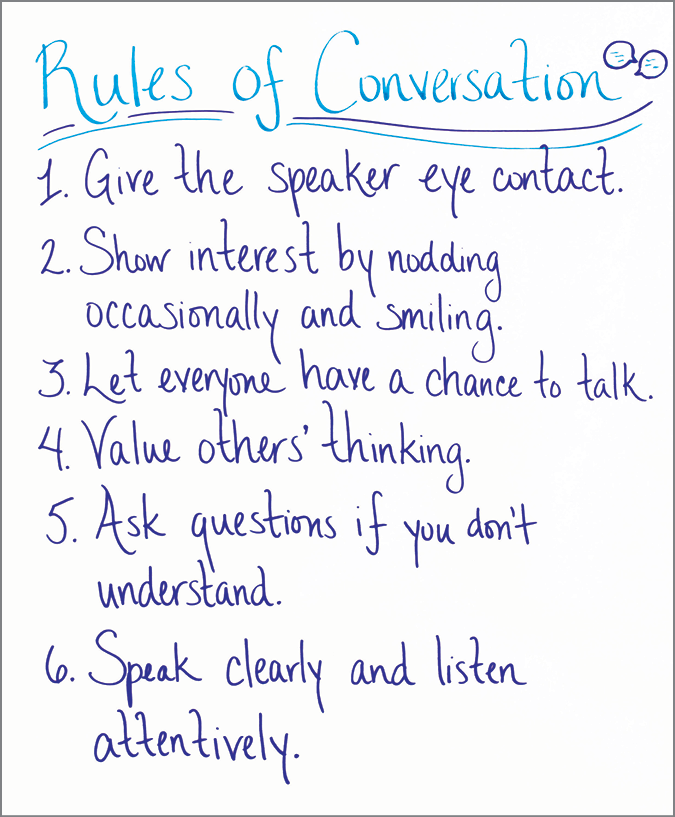 Use the different print sources within Unit One, Cultivating Natural Resources. Answer the question: How do human choices impact plant and animal ecosystems?
Math 10:40-11:45
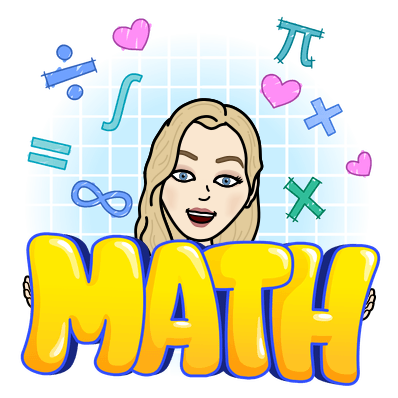 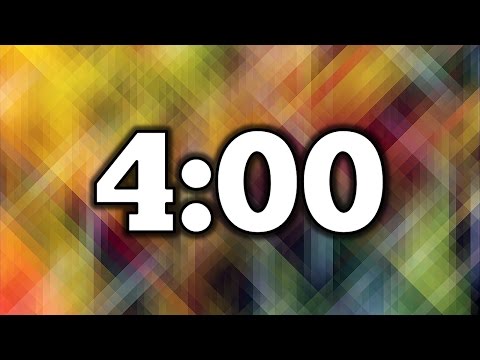 Eureka: Module 2- Lesson 10
Application Problem page 185 - 4 minutes
Review M2 Lesson 10 Video
Learn Pages 
Practice 187-188
Exit ticket in Schoology

Independent Work Asynchronously this afternoon
Zearn M2L11 - BE ON LESSON 12 
Take the math Quiz in the 10-23 folder
[Speaker Notes: Lesson 13 Exit Ticket (Sylvia has it made)]
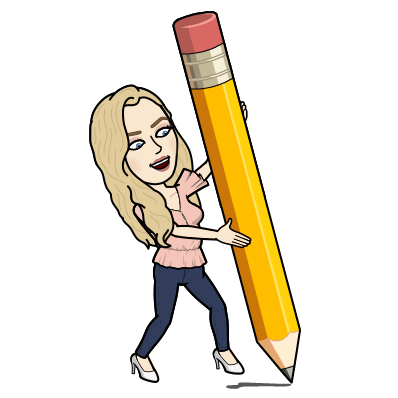 Afternoon check in 
12:25
Independent Practice
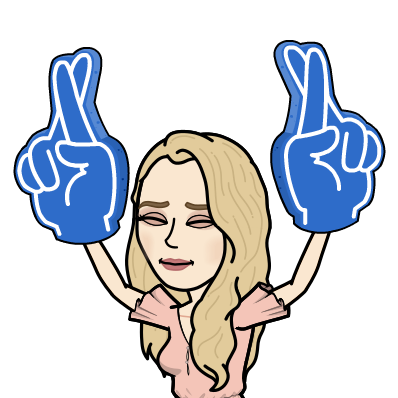 GOOD LUCK!
Independent Practice
Complete end of the unit assessment Unit 1, Week 3 on Benchmark in SCHOOLOGY.
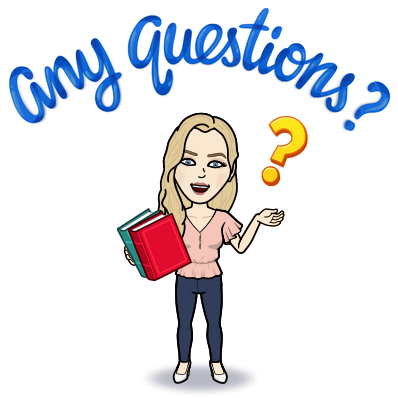 Happy friday!
Afternoon/Asynchronous Work
Independent Work In Schoology: 
Ensure that all tasks in 10-22 folder are completed. Your Benchmark assessment and Math Quiz MUST be completed TODAY. Your FINAL paper is due by SATURDAY at 10pm 
Daily Additional Independent Work:													NO READWORKS THIS WEEK
Choice read for 30 minutes - using books on your bookshelf in Benchmark (some was DONE this morning)
Complete Zearn M2L11 (be on lesson 12)
*REMINDER - STEAM IS TODAY
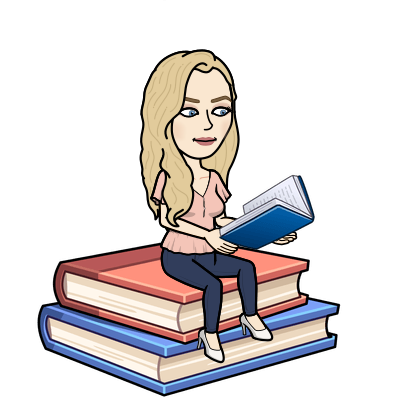